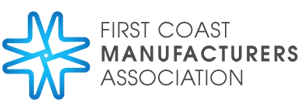 Leadership Academy
Leadership Essentials Training Program—Spring 2025 Class
Registration Deadline is March 21, 2025

This new one-day introductory program is based on multiple requests from our Frontline Supervisor I participants who recognize the value of introducing their high performing employees to basic leadership skills so they can enhance their peer influence and support for team success. For companies, this program provides an opportunity to offer introductory training to their high performing employees at a lower cost and minimal time investment. 
   
Ideal participants are high performing front line employees who positively impact and influence teammates but have had little, to no, formal leadership training.  This program will introduce them to foundational leadership skills which align to the other FCMA Leadership Academy Programs.   
 
The program will focus on developing the following leadership competencies: 

Learn critical elements of their DISC Communication Style, including: 
      -  Communication strengths and improvement areas 
      -  Stress behaviors and impact on their teammates 
      -  How to adapt words and actions to communicate more effectively 
Introduction to Key Leadership Essentials: 
      - Build Self Awareness 
      - Grow Positive Influence 
      - Strengthen Teams 
      - Coaching Others
Create an Individual Learning & Action Plan 
 
The program is a one-day event (8:30 am – 2:30 pm) during which the participants will be learning alongside peers from other manufacturing companies in Northeast Florida. Instruction is provided by leadership training experts using group participation and highly interactive learning techniques.  Breakfast and lunch are included.
Cost: $650 for FCMA Members
$845 for Non-Members ​

On-Line Registration: ​
https://fcma.memberclicks.net/leadershipessentials

Program will be limited to 50 participants. 
Companies may register up to 10 employees.​
​
​DATE:
Thursday, April 3, 2025
1615 Huffingham Road, Suite 2, Jacksonville, FL 32216
904-296-9664, www.FCMAWeb.com